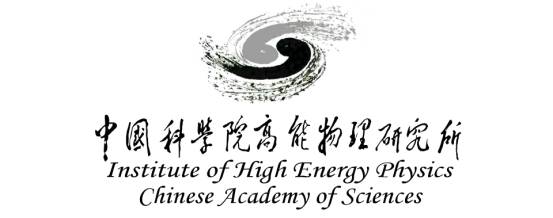 Mechanical analysis of 650MHz 2cell cavity
Xinying Zhang
17th January, 2017
2016.11.07     start
2016.12.31     mechanical calculation (cavity without stiffening)
df/dp
Tuning
LFD
Xinying Zhang
2
model
Cavity wall thickness: 3mm
flange thickness: 15mm
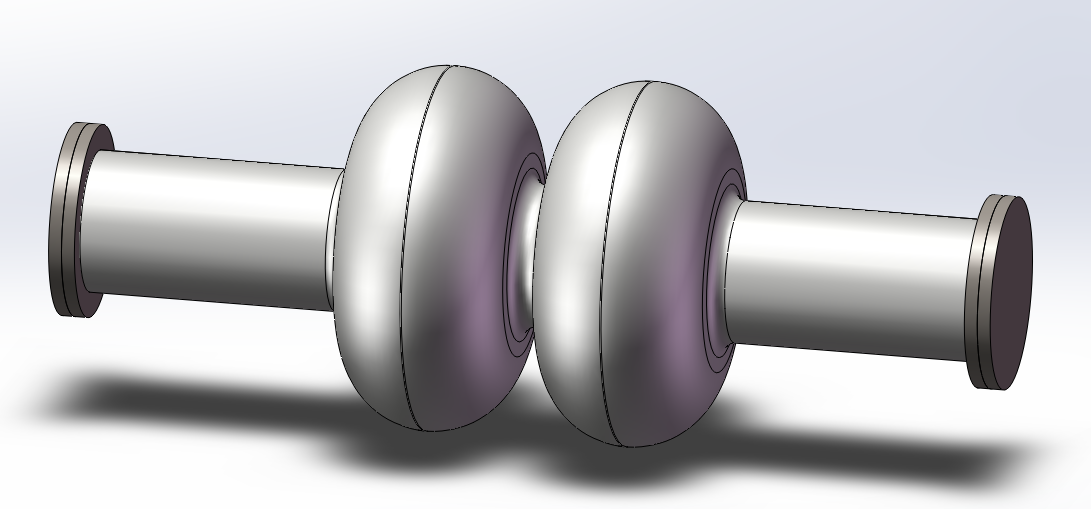 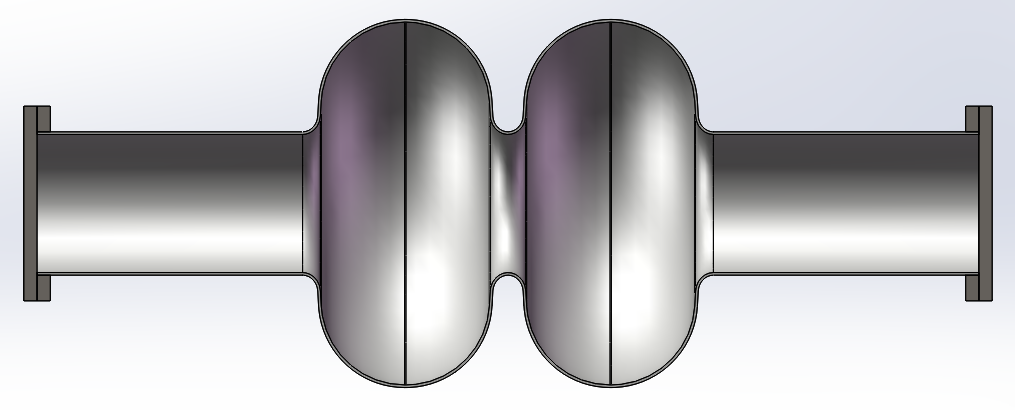 different views
Xinying Zhang
3
material
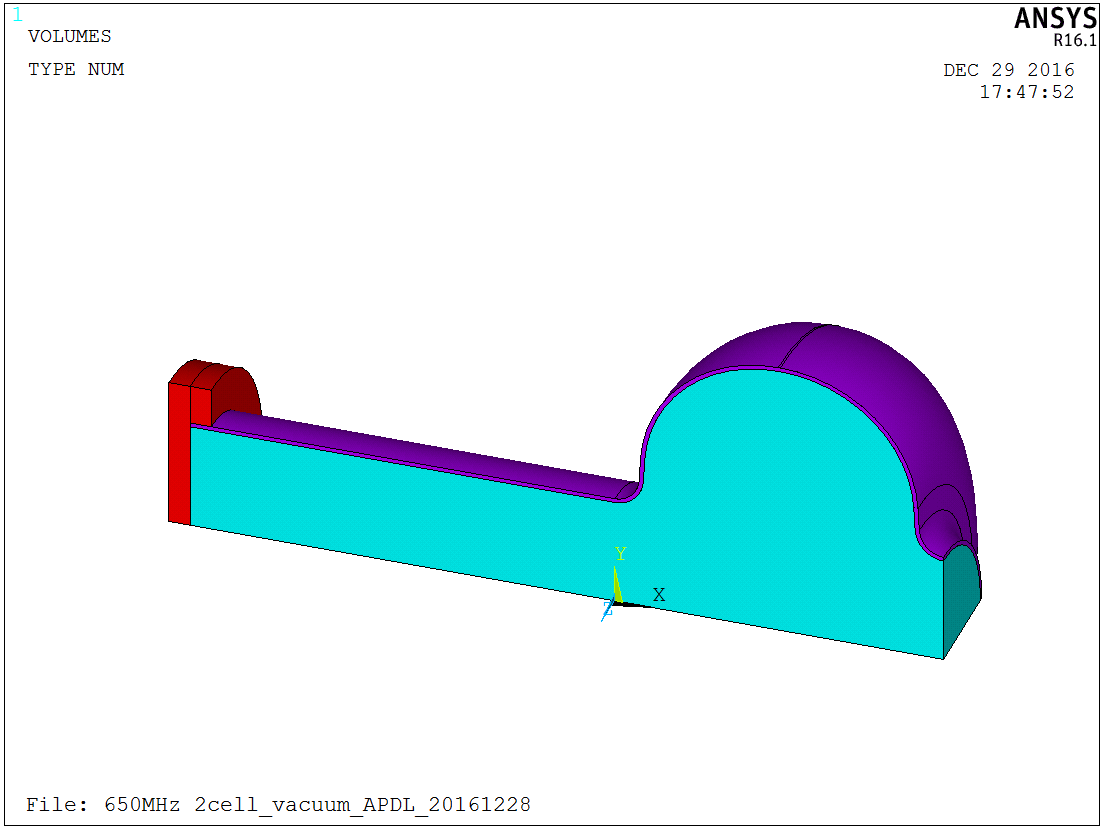 Shell: Nb
Cavity flange: Ti-45Nb
blankoff flange: 304 Stainless Steel
Allowable limits
Min(Ultimate strength/3.5, Yield strength x 2/3)
Ti-45Nb
Nb
304 Stainless Steel
vacuum
*Reference: Material properties for engineering  analyses of SRF cavities.5500.000-ES-371110, Rev.--
Xinying Zhang
4
df/dp, @ports fixed
df/dp= -6.4Hz/mbar
the frequency drift: ±12.8 Hz if the LHe bath pressure is ±2mbar
1.5bar
Deformation: 0.412mm
Von mises stress: 18.5MPa
the stress belows allowable limits
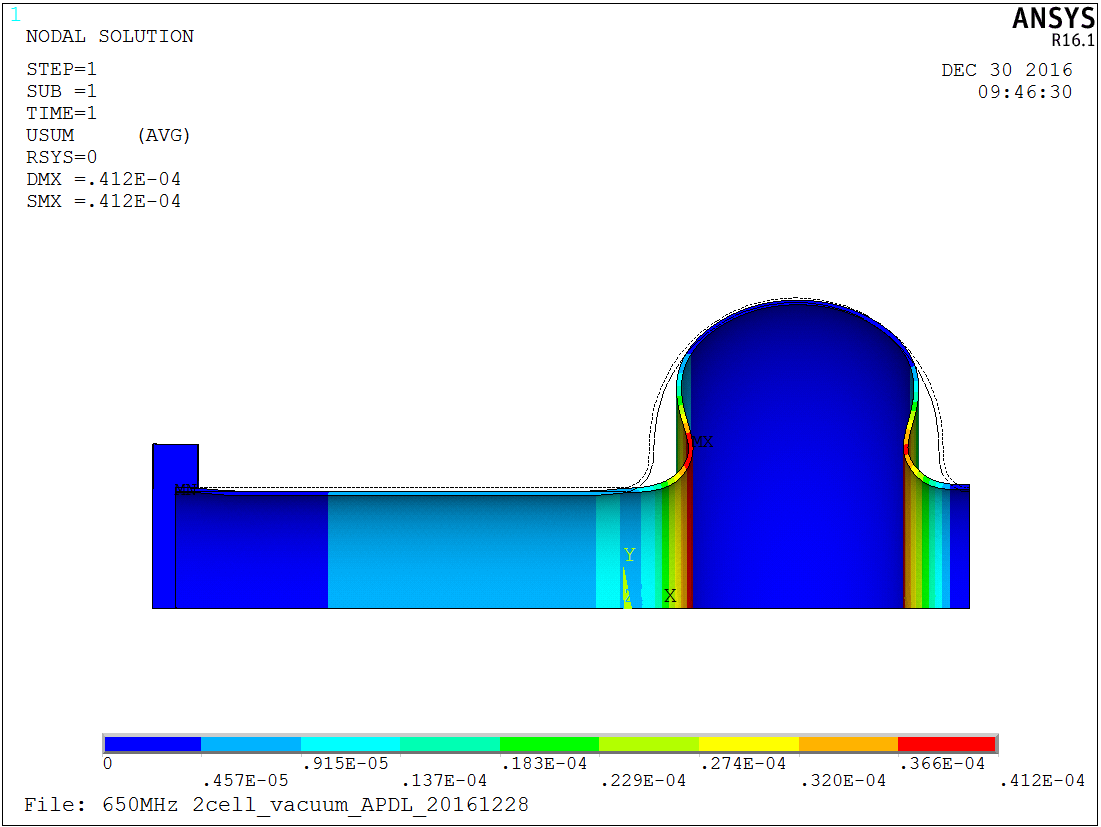 deformation
stress
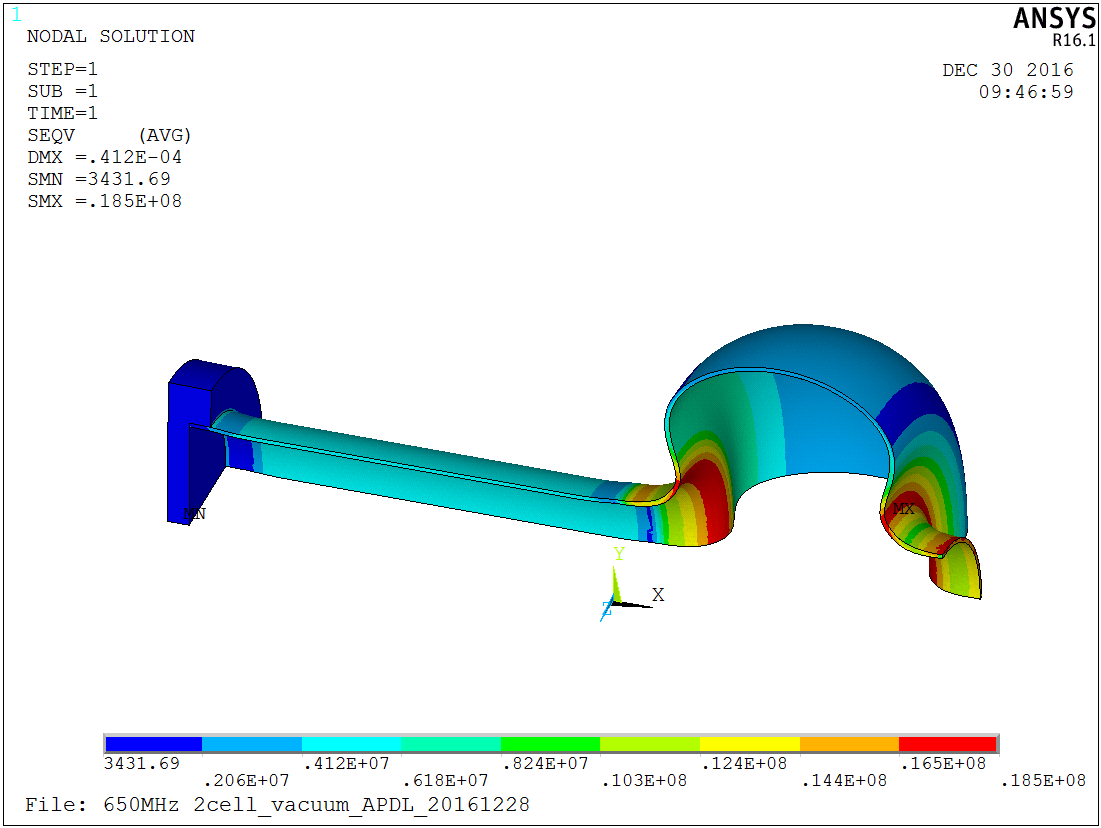 The results vary linearly with the pressure change
Xinying Zhang
5
df/dp, @ports free
df/dp= -255.9Hz/mbar
the frequency drift: ±511.8 Hz if the LHe bath pressure is ±2mbar
1.5bar
Deformation: 0.767mm
Von mises stress: 86.3MPa
the stress exceeds allowable limits
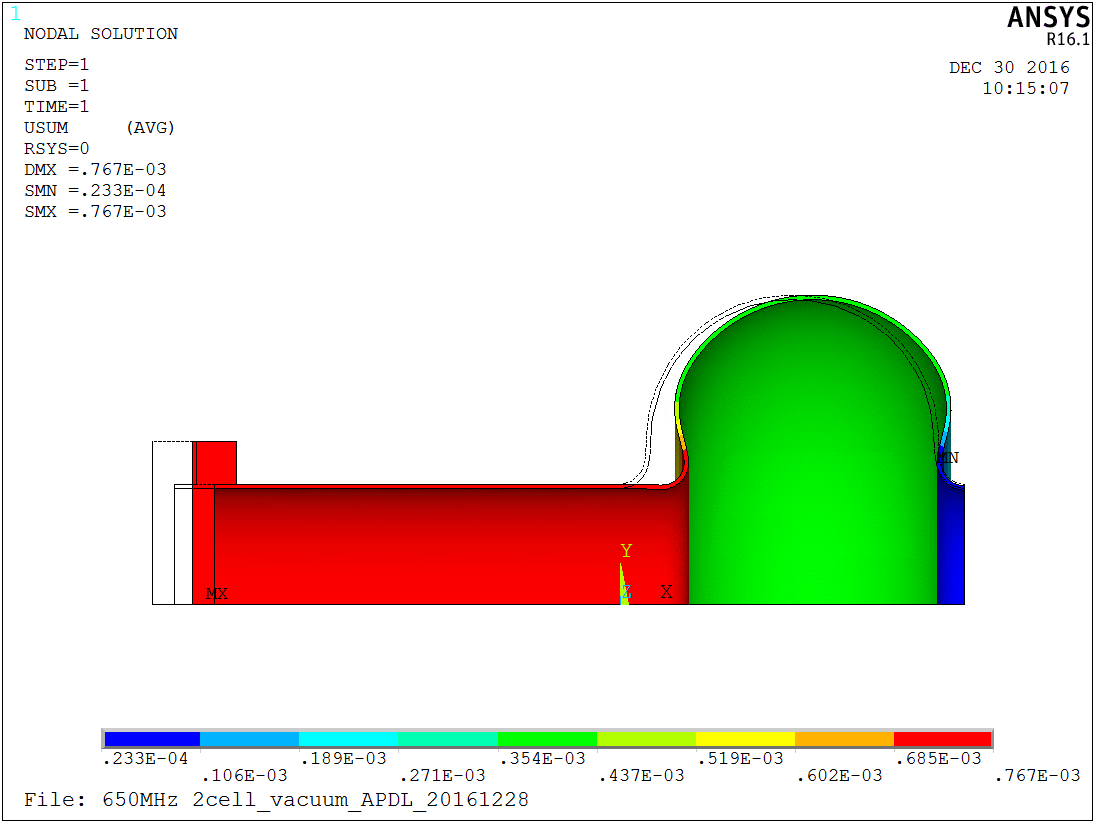 deformation
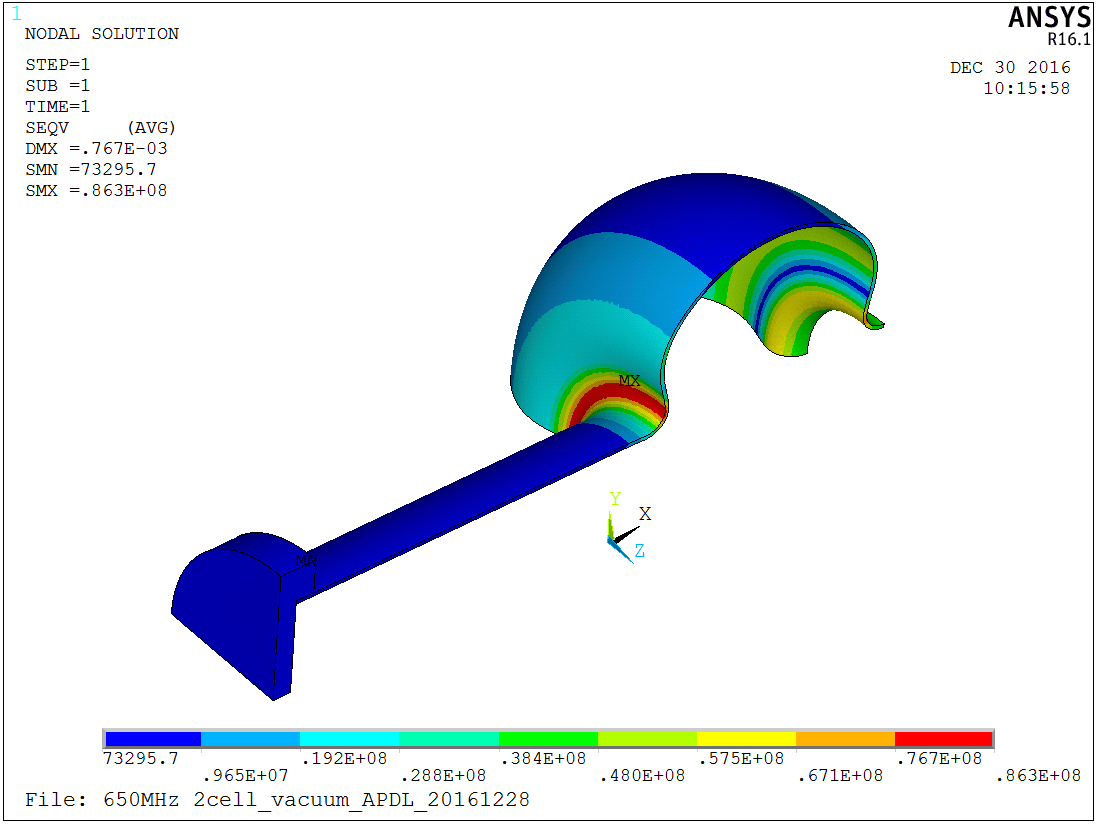 stress
The results vary linearly with the pressure change
Xinying Zhang
6
Tuning
The tuning range R and the tuning force F are related to the stiffness k and the tuning sensitivity s.

Tuning sensitivity s: -279.0kHz/mm
Stiffness k: 7303N/mm
The results vary linearly with the tuning  force
The max tuning force is about 650kgf (the stress will reach allowable limits), the frequency shift by tuning is about 243kHz.
Xinying Zhang
7
Tuning
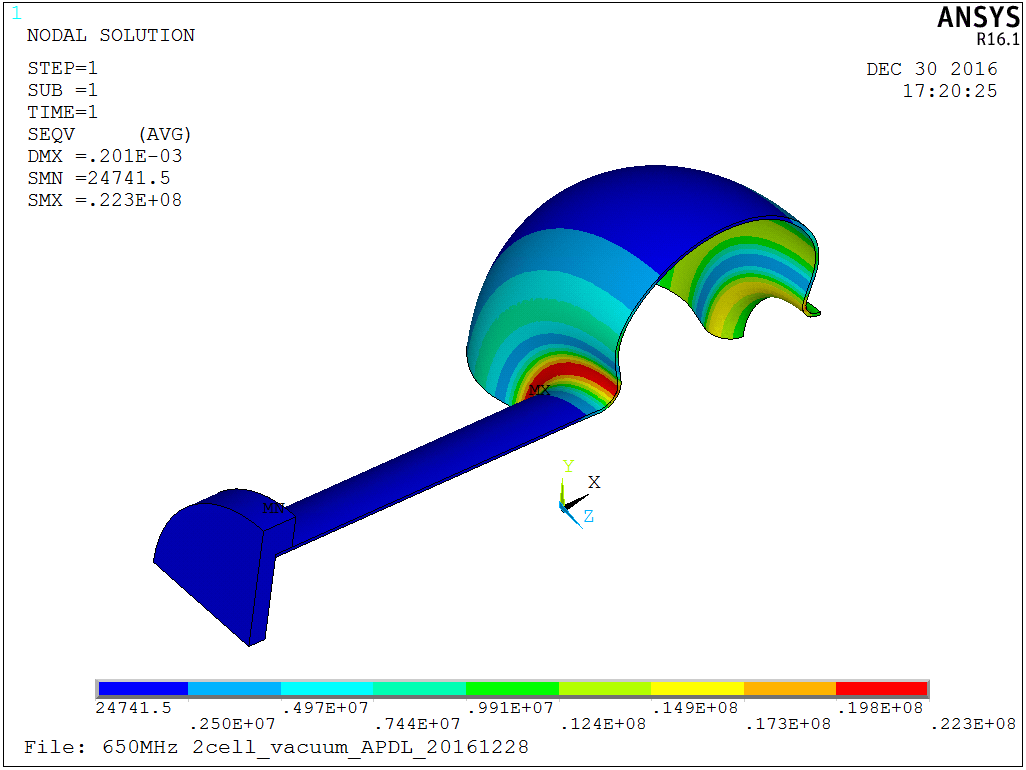 stresss @ push cavity
300kgf
Deformation: 0.402mm (the sum of two side)
Stress: 22.3MPa
Pull cavity and push cavity
The deformation: equal and opposite
The stress is same @ same force
300kgf
Deformation @ push cavity
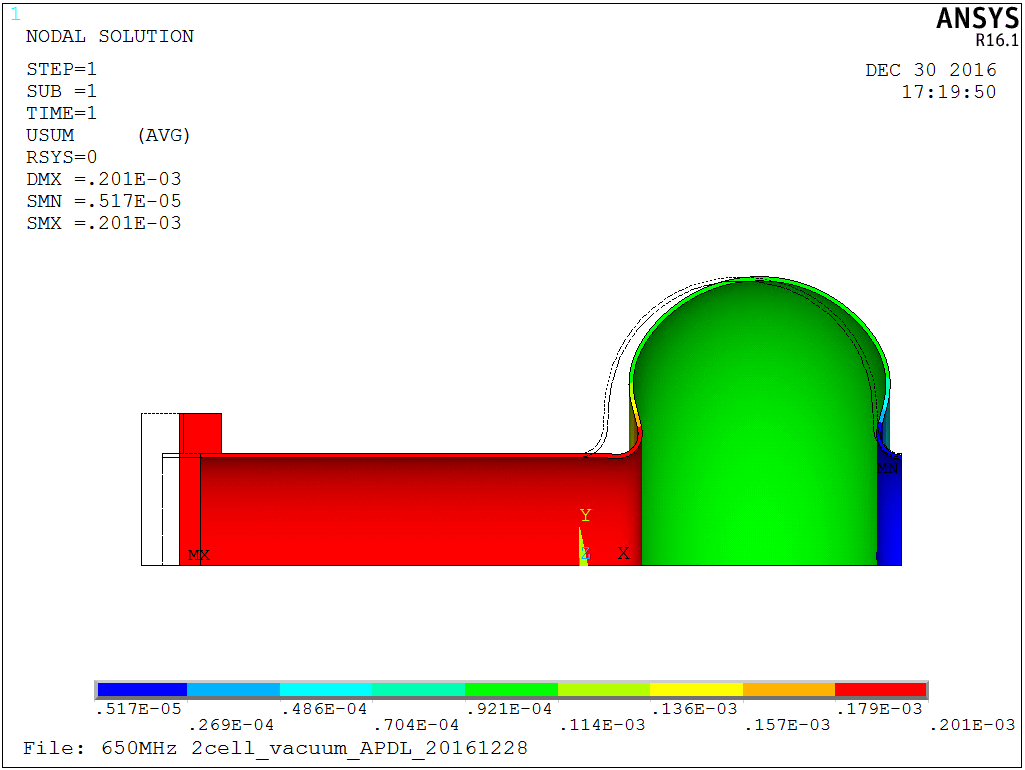 Deformation @ pull cavity
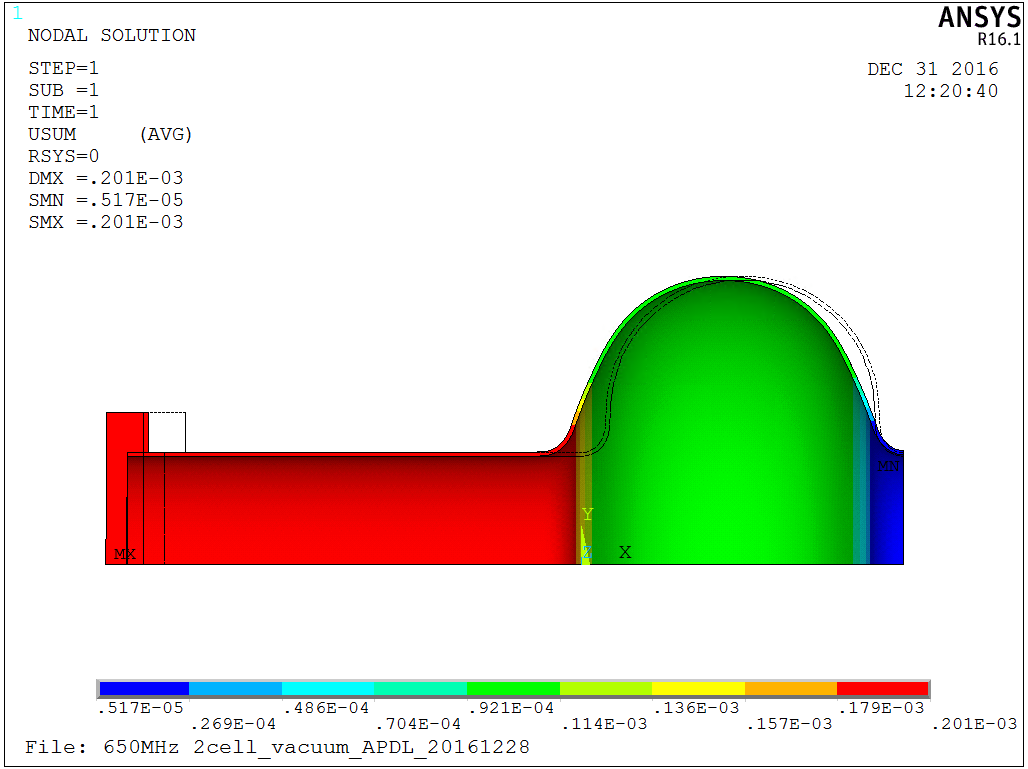 300kgf
300kgf
Xinying Zhang
8
LFD, @ports fixed
LFD coefficient
 -0.88 Hz/(MV/m)2
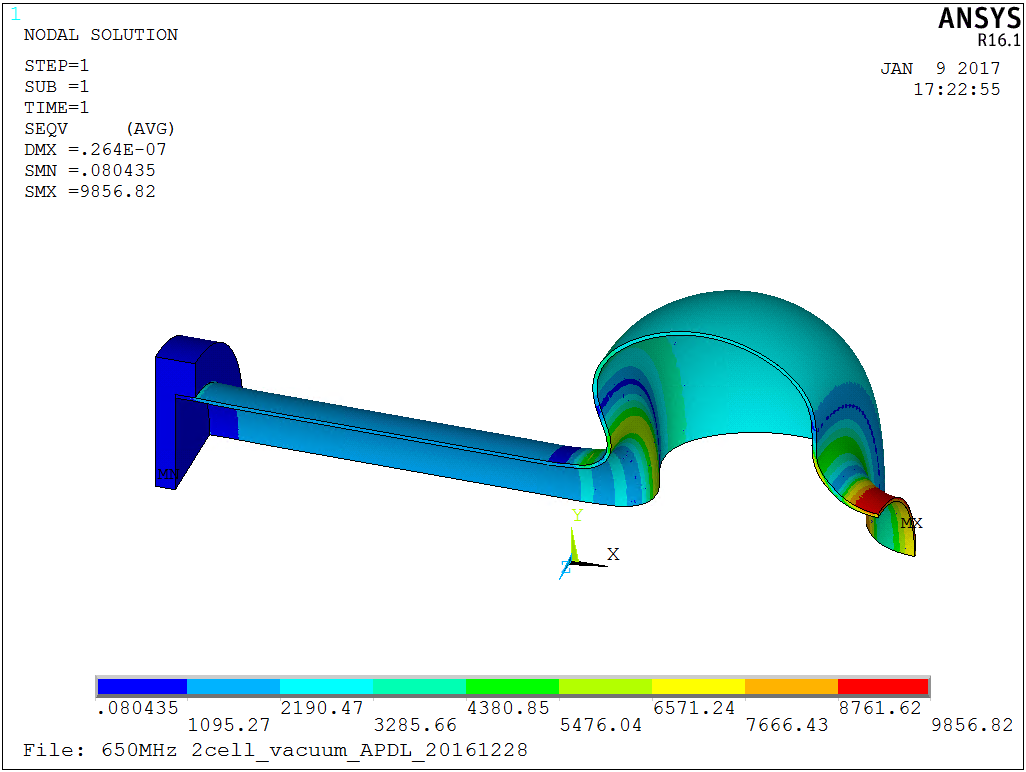 deformation
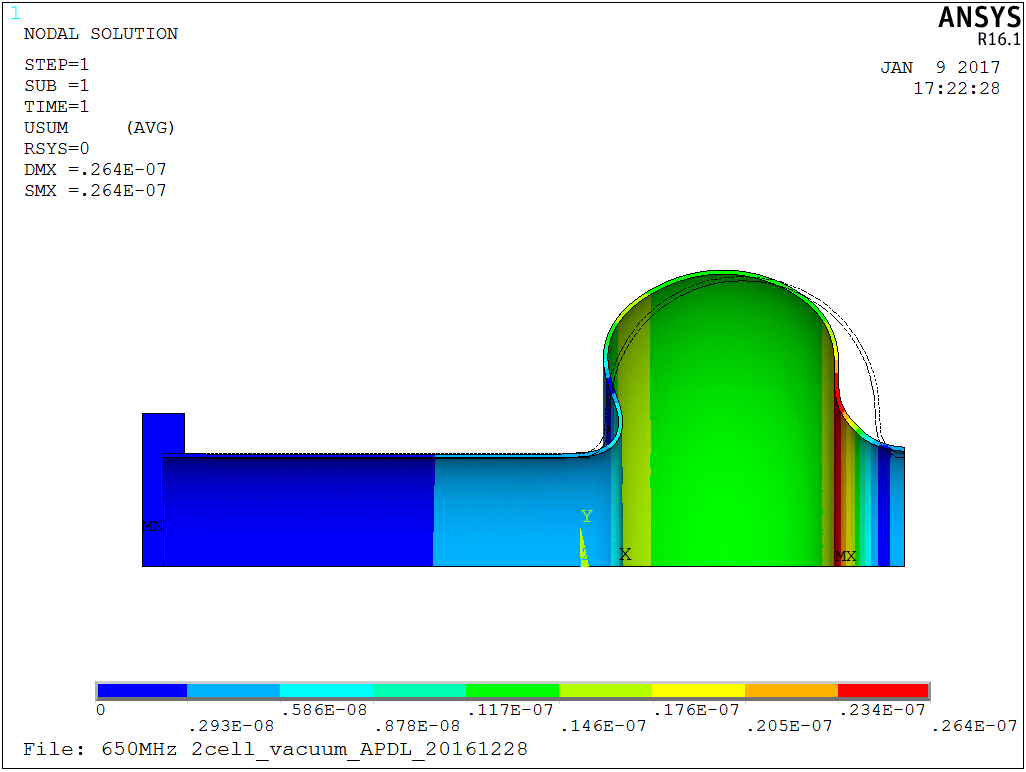 stress
5MV/m
5MV/m
Xinying Zhang
9
LFD, @ports free
LFD coefficient
 -8.2 Hz/(MV/m)2
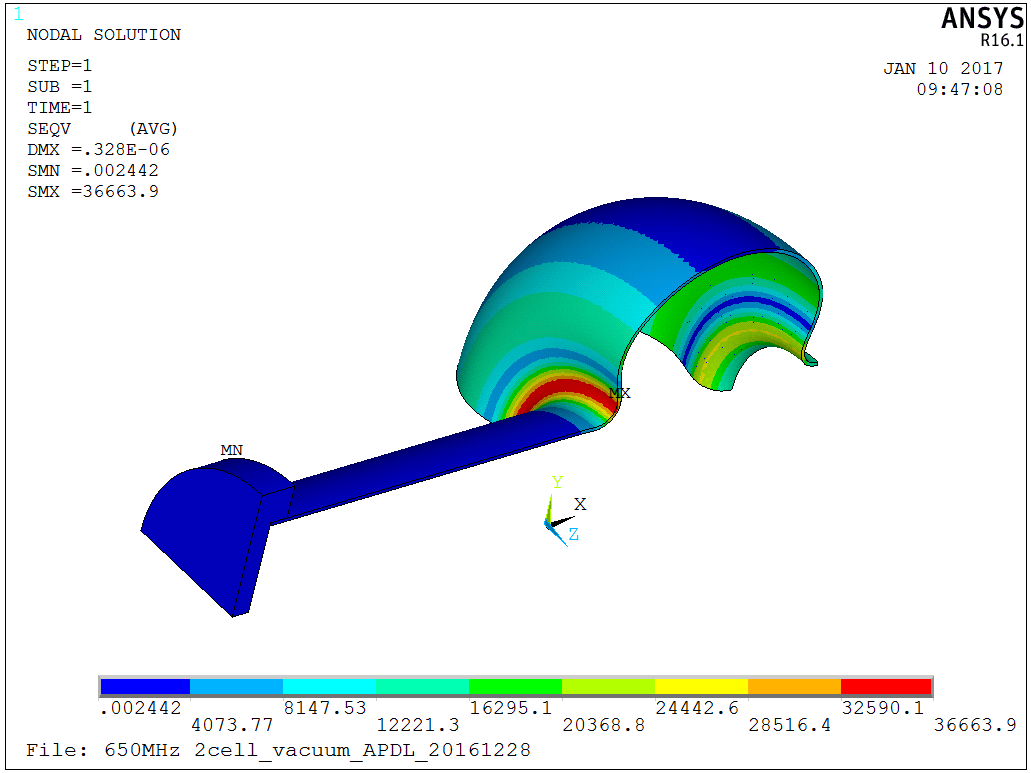 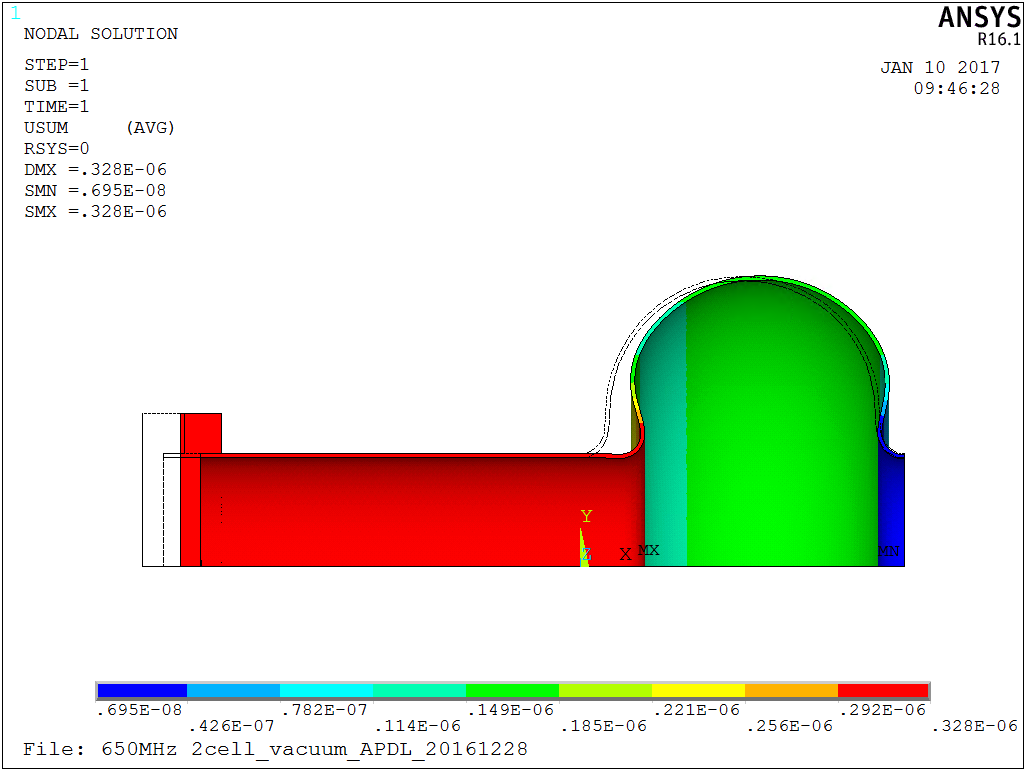 stress
deformation
5MV/m
5MV/m
Xinying Zhang
10
summary
df/dp
The frequency drift will vary in the range of ±12.8 Hz to ±511.8 Hz
The results vary linearly with the pressure change
The stress under 1.5 bar (86.3 MPa @ ports free) exceeds allowable limits
Tuning
Tuning sensitivity s: -279.0kHz/mm
Stiffness k: 7303N/mm
The max tuning force is about 650kgf (the stress will reach 47MPa), the frequency shift by tuning is about 243kHz
LFD
LFD coefficient= -0.88 Hz/(MV/m)2, ports fixed
LFD coefficient= -8.20 Hz/(MV/m)2, ports free
Conclusion: the stiffening is needed.
Xinying Zhang
11
Work plan for the next step
2017.1~2017.6   The stiffening design
2017.1~2017.6   Multipacting simulation
Xinying Zhang
12
Backup slides
13
Data1
Xinying Zhang
14
Data2
Xinying Zhang
15